DEN OTEVŘENÝCH DVEŘÍ
Zemědělec Miroslav Lanc
Vás zve k návštěvě farmy ku příležitosti Dne otevřených dveří 20.4.2019
Místo konání: Rodinná farma v Radešíně 2, okres Ústí nad Labem
10:00 – 11:00     Zahájení, prohlídka farmy
11:00 – 13:30     Přednáška o chovu masného plemene Hereford v ekologickém
   zemědělství (Ing. Jaromír Šíp), diskuse
13:30 – 14:30     Prezentace zemědělské techniky, představení nového stroje
14:30 – 16:00     Volné zakončení Dne otevřených dveří
         
OBČERSTVENÍ ZAJIŠTĚNO
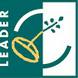 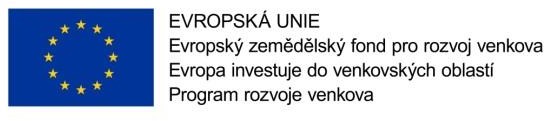 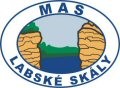 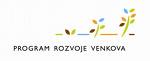